Investigating Star-Planet Compositional Ties for Systems with Host Stars of Varying Composition
NAM – 9th July 2025
Daisy Turner
dat936@student.bham.ac.uk
Planet Formation
1/10
Star-Planet Composition
Daisy Turner
dat936@student.bham.ac.uk
[Speaker Notes: stars and planets formed in the same environment
∴ it is often assumed that there is a relationship between their compositions
many studies have found relationships (1:1, etc.) 

a common feature of these studies is a lack of homogeneity and a small sample size]
my sample
Sample Comparison
2/10
Star-Planet Composition
Daisy Turner
dat936@student.bham.ac.uk
[Speaker Notes: work on expanding this sample with a particular focus on homogeneity of both planetary and stellar parameters
__% increase
my work involves measuring stellar abundances
to aid in the determination of stellar abundances, i limit my sample to FGK stars, specifically bright ones (V<12) 

measure stellar abundances and compare specific abundances to the interior composition of their orbiting planets (specifically mantle and core)]
my sample
Sample Comparison
2/10
homogenous
Star-Planet Composition
Daisy Turner
dat936@student.bham.ac.uk
[Speaker Notes: work on expanding this sample with a particular focus on homogeneity of both planetary and stellar parameters
__% increase
my work involves measuring stellar abundances
to aid in the determination of stellar abundances, i limit my sample to FGK stars, specifically bright ones (V<12) 

measure stellar abundances and compare specific abundances to the interior composition of their orbiting planets (specifically mantle and core)]
my sample
Sample Comparison
2/10
~65% increase in size compared to similar studies
homogenous
Star-Planet Composition
Daisy Turner
dat936@student.bham.ac.uk
[Speaker Notes: work on expanding this sample with a particular focus on homogeneity of both planetary and stellar parameters
__% increase
my work involves measuring stellar abundances
to aid in the determination of stellar abundances, i limit my sample to FGK stars, specifically bright ones (V<12) 

measure stellar abundances and compare specific abundances to the interior composition of their orbiting planets (specifically mantle and core)]
my sample
Sample Comparison
2/10
~65% increase in size compared to similar studies
homogenous
FGK stars
Star-Planet Composition
Daisy Turner
dat936@student.bham.ac.uk
[Speaker Notes: work on expanding this sample with a particular focus on homogeneity of both planetary and stellar parameters
__% increase
my work involves measuring stellar abundances
to aid in the determination of stellar abundances, i limit my sample to FGK stars, specifically bright ones (V<12) 

measure stellar abundances and compare specific abundances to the interior composition of their orbiting planets (specifically mantle and core)]
my sample
Sample Comparison
2/10
~65% increase in size compared to similar studies
homogenous
FGK stars
V < 12 mag
Star-Planet Composition
Daisy Turner
dat936@student.bham.ac.uk
[Speaker Notes: work on expanding this sample with a particular focus on homogeneity of both planetary and stellar parameters
__% increase
my work involves measuring stellar abundances
to aid in the determination of stellar abundances, i limit my sample to FGK stars, specifically bright ones (V<12) 

measure stellar abundances and compare specific abundances to the interior composition of their orbiting planets (specifically mantle and core)]
Interior Structure
3/10
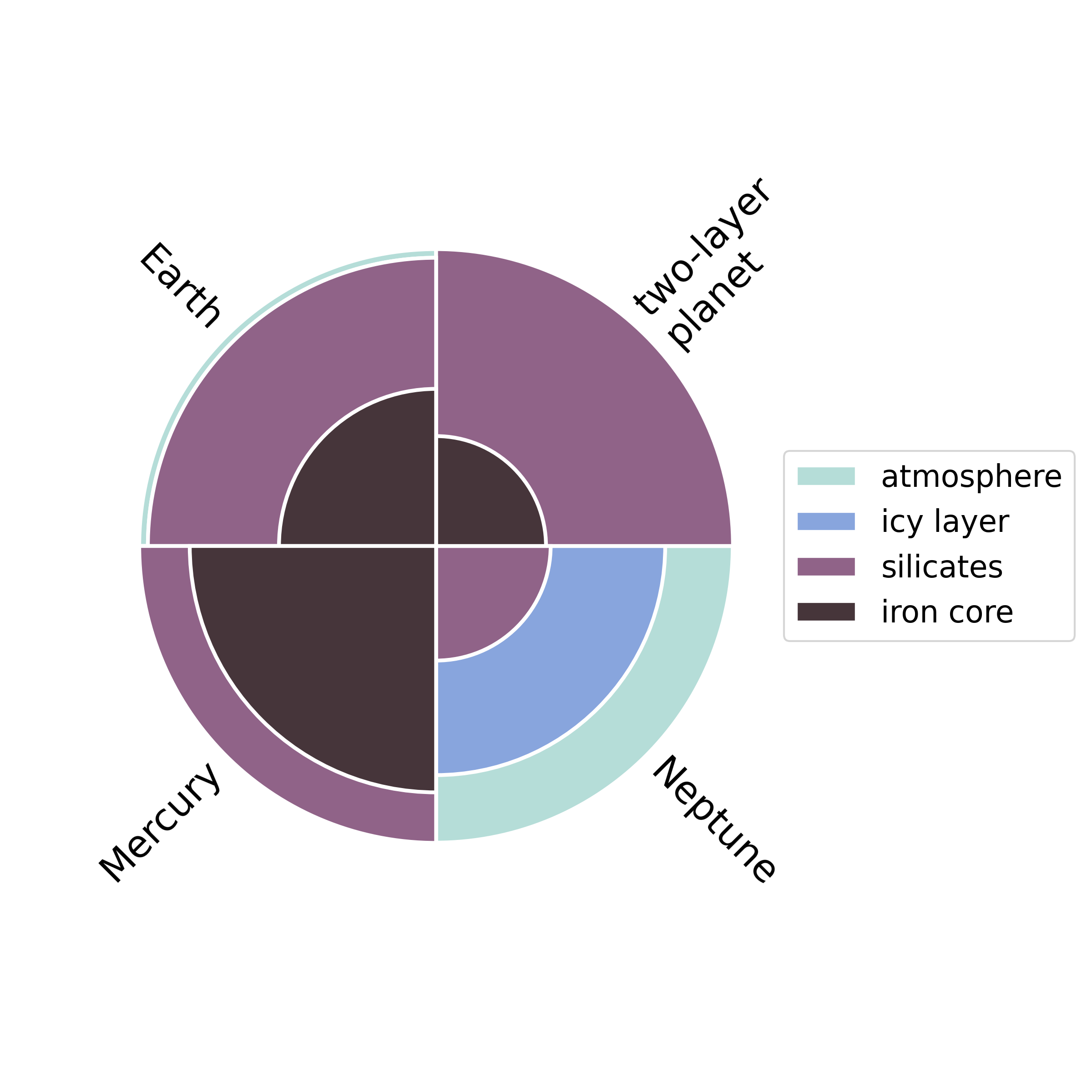 Star-Planet Composition
Daisy Turner
dat936@student.bham.ac.uk
[Speaker Notes: Here I show the approximate mass compositions of three solar system planets and a planet with two interior layers
typically discuss interiors with reference to four layers:
Iron core, silicates (rock), icy and atmosphere
For rocky planets, a two-layer model is a decent approximation, as any potential icy/atmosphere is limited

I limit my sample to Rp < 4Roplus (Neptune radius), allowing us to study sub-Neptunes, super-Earths and smaller

The abundances I focus on on the stellar side are selected based on these interior layers within exoplanets
These chemical abundances are the alpha elements
alpha elements are those formed via the alpha process
NEXT SLIDE
in this case, Mg, Si, and Ti are the elements of interest as they make up exoplanet mantles
∴ we wish to look at systems across a wide range of \[α/Fe\] values]
Interior Structure
3/10
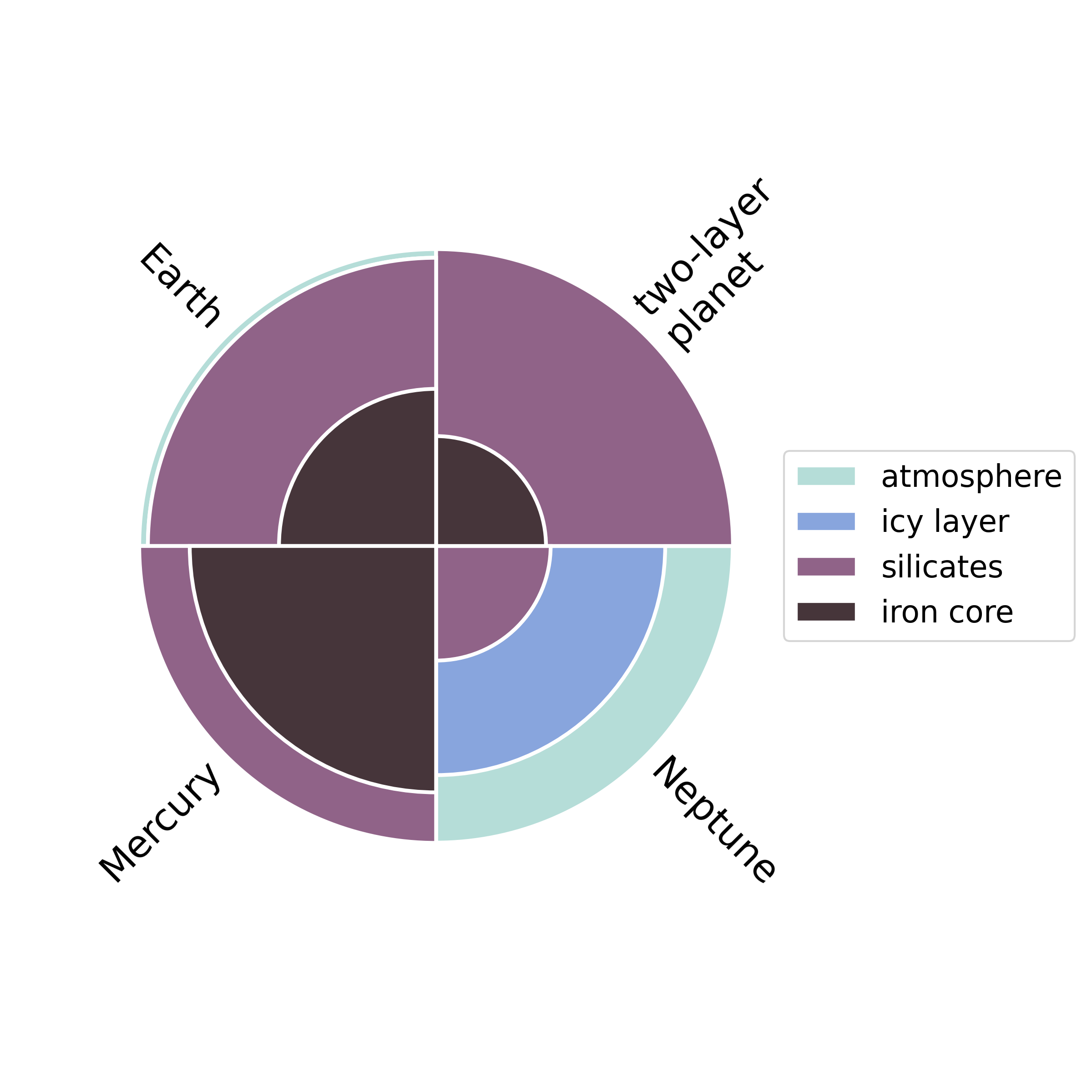 Mg
Si
Ti
Star-Planet Composition
Daisy Turner
dat936@student.bham.ac.uk
[Speaker Notes: Here I show the approximate mass compositions of three solar system planets and a planet with two interior layers
typically discuss interiors with reference to four layers:
Iron core, silicates (rock), icy and atmosphere
For rocky planets, a two-layer model is a decent approximation, as any potential icy/atmosphere is limited

I limit my sample to Rp < 4Roplus (Neptune radius), allowing us to study sub-Neptunes, super-Earths and smaller

The abundances I focus on on the stellar side are selected based on these interior layers within exoplanets
These chemical abundances are the alpha elements
alpha elements are those formed via the alpha process
NEXT SLIDE
in this case, Mg, Si, and Ti are the elements of interest as they make up exoplanet mantles
∴ we wish to look at systems across a wide range of \[α/Fe\] values]
Alpha-Enrichment
4/10
Star-Planet Composition
Daisy Turner
dat936@student.bham.ac.uk
[Speaker Notes: Explain x-axis
Explain y-axis
2d hist using GALAH population – representative of the thin and thick disc stars in the Milky Way]
Alpha-Enrichment
4/10
Star-Planet Composition
Daisy Turner
dat936@student.bham.ac.uk
[Speaker Notes: Here you can see two populations:
lower population is the chemical thin disc
and the upper population is the chemical thick disc]
Alpha-Enrichment
4/10
Star-Planet Composition
Daisy Turner
dat936@student.bham.ac.uk
[Speaker Notes: for the host stars in my sample, looking in terms of alpha-enrichment vs iron abundance, we see that there is more variation in alpha-enrichment at sub-solar metallicities

focusing my investigation on iron-poor stars will allow me to study stars that occupy the full range of alpha-enrichment
Iron-poor stars are usually alpha-enhanced
Need to investigate entire parameter space to have a comprehensive study (find any compositional links)]
Alpha-Enrichment
5/10
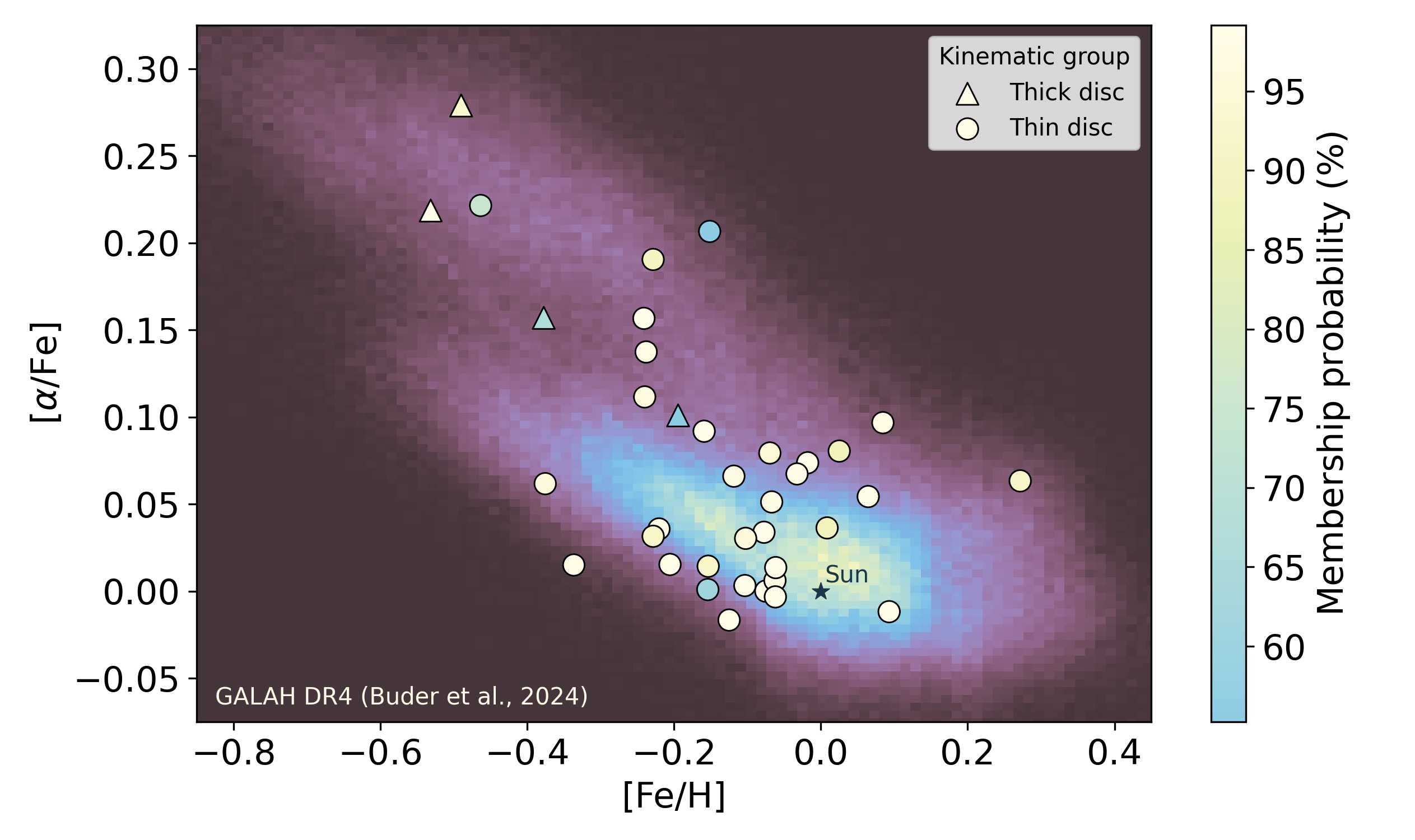 Turner+ (in prep.)
Star-Planet Composition
Daisy Turner
dat936@student.bham.ac.uk
[Speaker Notes: Another way to classify is with kinematics
Less clear cut than chemically distinguishing them
Here are the targets I'm investigating, sorted into kinematic groups
4 kinematically thick-disc stars
Two methods don’t agree. But I still have a variety of thick and thin disc stars]
Sample Selection
6/10
38 stars hosting 52 planets
PlanetS database Parc+2024:
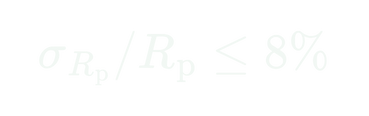 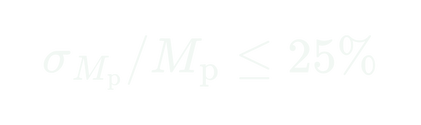 Zeng+2019, Chen & Rogers 2016
homogeneity
Turner+ (in prep.)
Star-Planet Composition
Daisy Turner
dat936@student.bham.ac.uk
[Speaker Notes: 38 stars with a total of 52 orbiting planets
Here I plot my sample on an m-r diagram
composition lines from Zeng and Chen & Rogers
Not fixed density lines
lines with 100% iron, Earth-like (32% iron, 68% MgSiO3 (pyroxene)), rocky+1%, 5%, 10% envelope mass fraction
using targets that have relative uncertainties smaller than 8% in radius and 25% in mass (PlanetS catalogue)

Homogeneity:
stellar mass and radius are calculated then these values are used to re-extract a planetary mass and radius

Points are coloured by stellar iron mass fraction
Metric used for stellar composition]
Sample Selection
6/10
homogeneity
38 stars hosting 52 planets
PlanetS database Parc+2024:
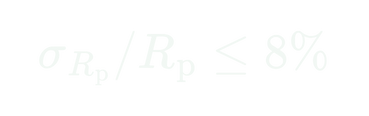 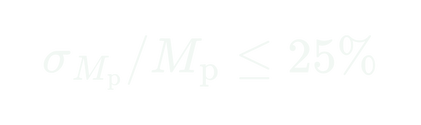 Zeng+2019, Chen & Rogers 2016
Turner+ (in prep.)
Star-Planet Composition
Daisy Turner
dat936@student.bham.ac.uk
[Speaker Notes: 38 stars with a total of 52 orbiting planets
Here I plot my sample on an m-r diagram
composition lines from Zeng and Chen & Rogers
Not fixed density lines
lines with 100% iron, Earth-like (32% iron, 68% MgSiO3 (pyroxene)), rocky+1%, 5%, 10% envelope mass fraction
using targets that have relative uncertainties smaller than 8% in radius and 25% in mass (PlanetS catalogue)

Homogeneity:
stellar mass and radius are calculated then these values are used to re-extract a planetary mass and radius

Points are coloured by stellar iron mass fraction
Metric used for stellar composition]
Stellar Iron Mass Fraction
7/10
Star-Planet Composition
Daisy Turner
dat936@student.bham.ac.uk
[Speaker Notes: Ratio of mass of iron within a star compared to the mass of molecules containing these alpha elements
use `ARES+MOOG` to obtain stellar abundances]
Other Studies
8/10
Planetary composition
Stellar composition
Adibekyan+21
Star-Planet Composition
Daisy Turner
dat936@student.bham.ac.uk
[Speaker Notes: for comparison's sake, look at another study
first planetary metric was scaled density
to account for planets of different masses having different densities with the same composition
everything is pulled to higher gradient by TOI-561 b
Aim to fill in low firon region to investigate if any suggested relationships still hold]
Planetary vs. Stellar Composition
9/10
Turner+ (in prep.)
Star-Planet Composition
Daisy Turner
dat936@student.bham.ac.uk
[Speaker Notes: M/R^4 to account for compression
composition lines are closer to following 1/R^4 than 1/R^3
filled in area of iron-poor stars]
Planetary vs. Stellar Composition
9/10
Turner+ (in prep.)
Star-Planet Composition
Daisy Turner
dat936@student.bham.ac.uk
[Speaker Notes: New empty area in upper corner
denser ∴ should be easy to detect
made a mess of relation
may have upper limit to relation

Uncertainties are larger, but are more representative of true uncertainties

Two layer assumption breaks down near Nep
Future work…]
Future Work
10/10
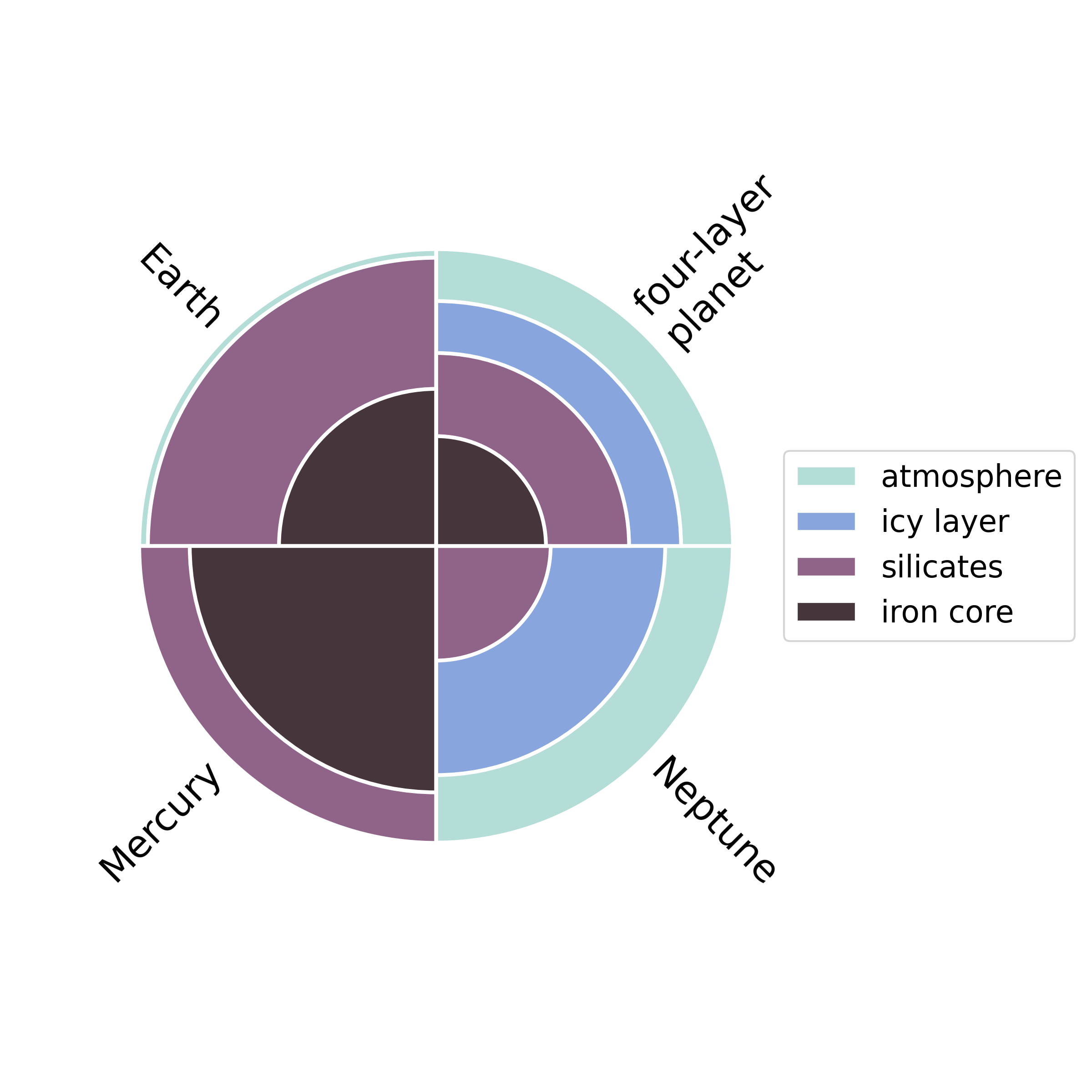 Interior modelling codes such as plaNETic (Egger+24)
Turner+ (in prep.)
Star-Planet Composition
Daisy Turner
dat936@student.bham.ac.uk
[Speaker Notes: Use interior modelling codes (such as plaNETic, described in Egger+24) to model interior of planets in my sample
another planetary metric is planetary iron mass fraction]
Summary
The link between stellar and planetary composition is too complex to be captured by a linear relationship.

Uncertainties on stellar abundances are often underestimated.

A four-layer treatment of planetary interiors could provide deeper insights into the connection between stellar and planetary composition.
Star-Planet Composition
Daisy Turner
dat936@student.bham.ac.uk
[Speaker Notes: i'll leave my summary up here]
Summary
The link between stellar and planetary composition is too complex to be captured by a linear relationship.

Uncertainties on stellar abundances are often underestimated.

A four-layer treatment of planetary interiors could provide deeper insights into the connection between stellar and planetary composition.
Shameless plug:
The mass of the exo-Venus Gliese 12 b, as revealed by HARPS-N, ESPRESSO, and CARMENES
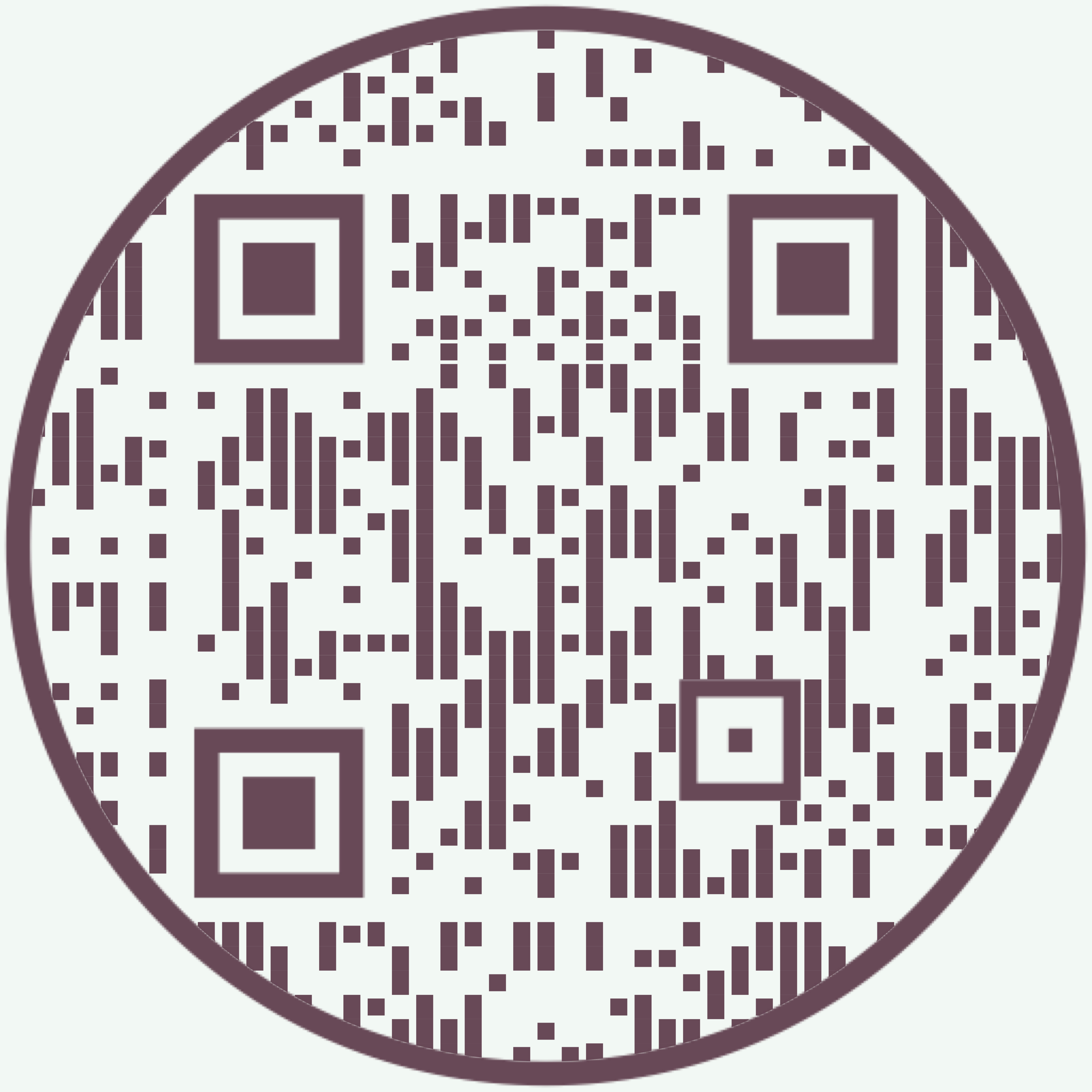 Turner, Eschen, Murgas et al. (submitted)
Star-Planet Composition
Daisy Turner
dat936@student.bham.ac.uk
[Speaker Notes: i'll leave my summary up here]
Gliese 12 b!
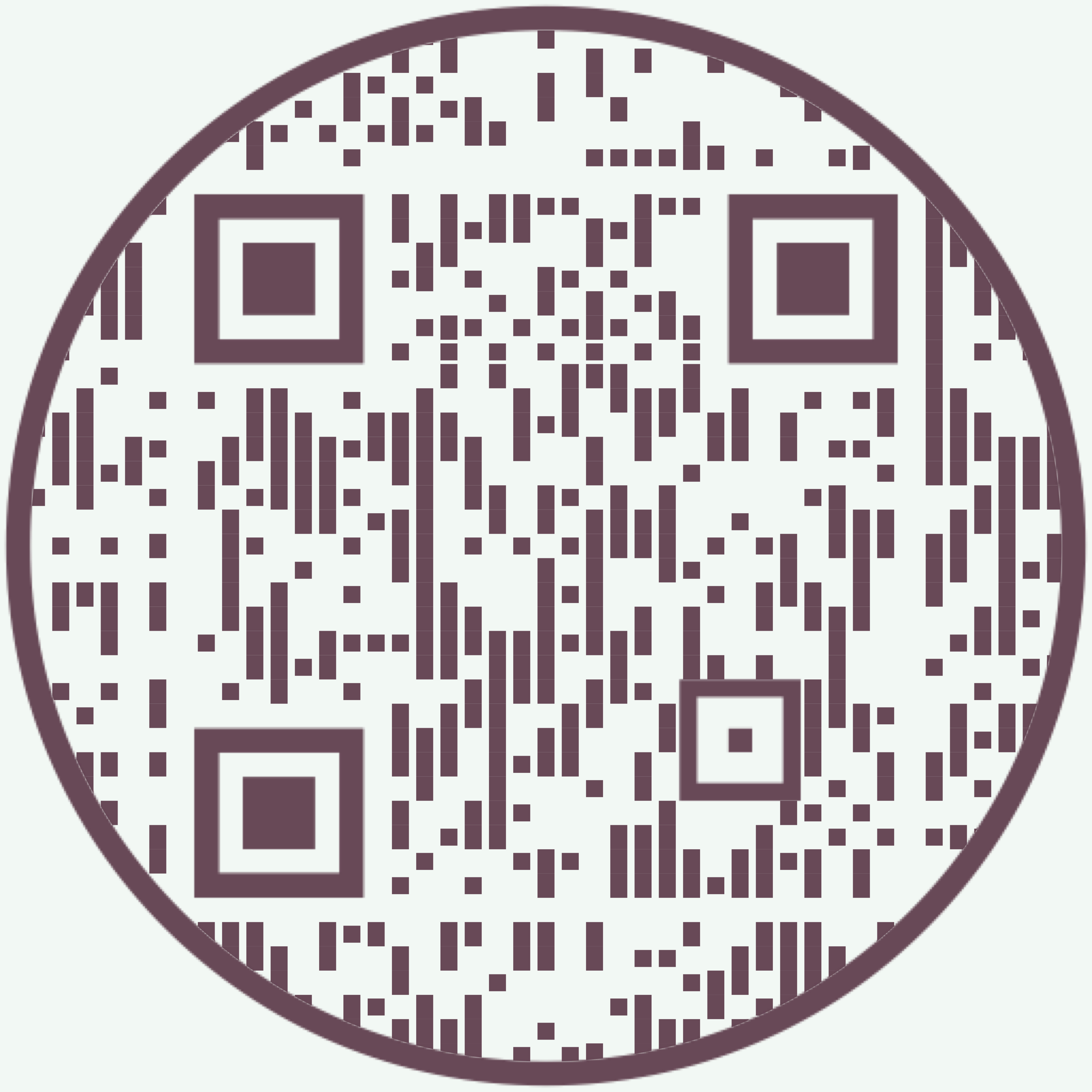 Star-Planet Composition
Daisy Turner
dat936@student.bham.ac.uk
[Speaker Notes: i'll leave my summary up here]
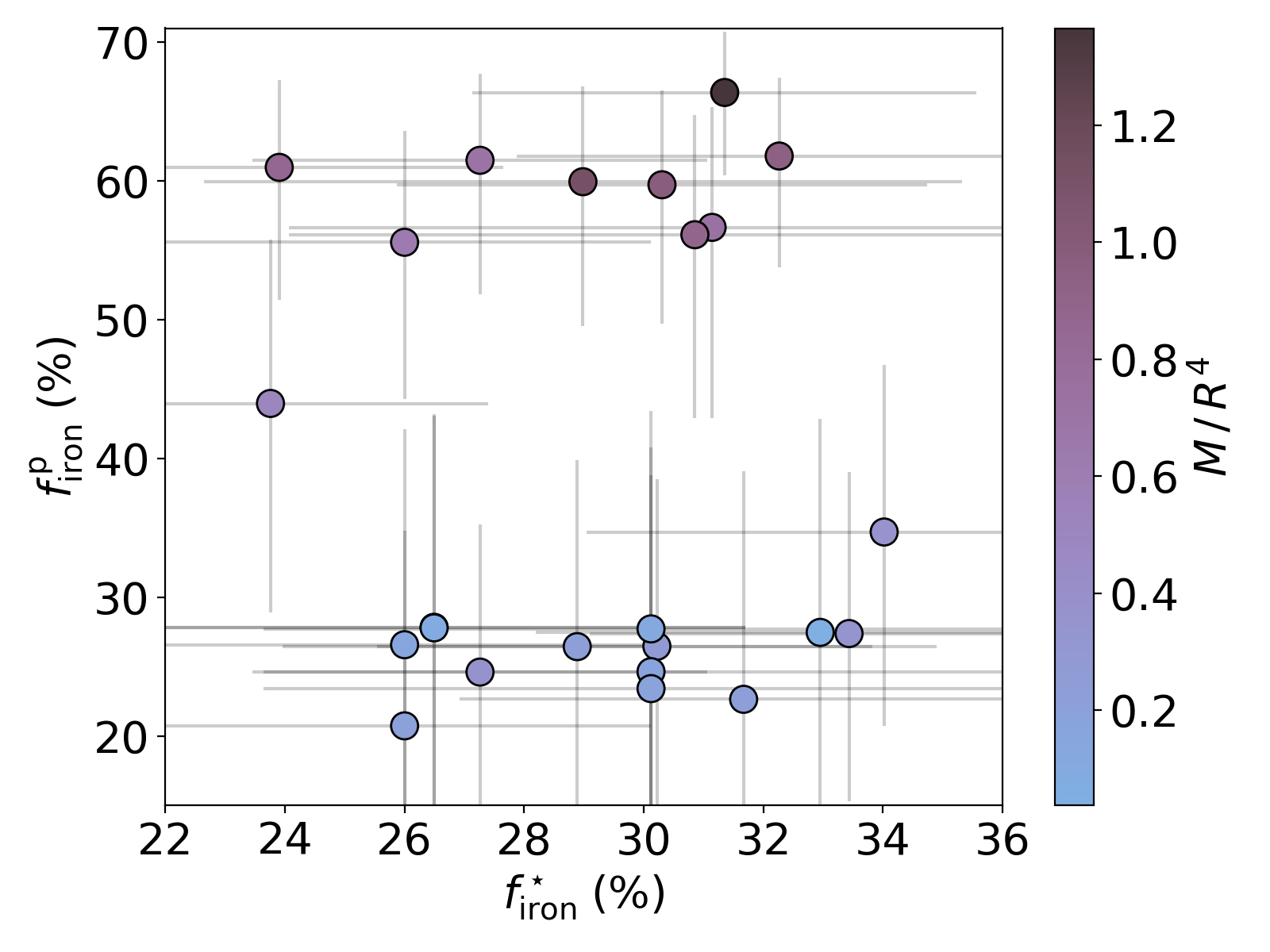 Star-Planet Composition
Daisy Turner
dat936@student.bham.ac.uk
[Speaker Notes: i'll leave my summary up here]